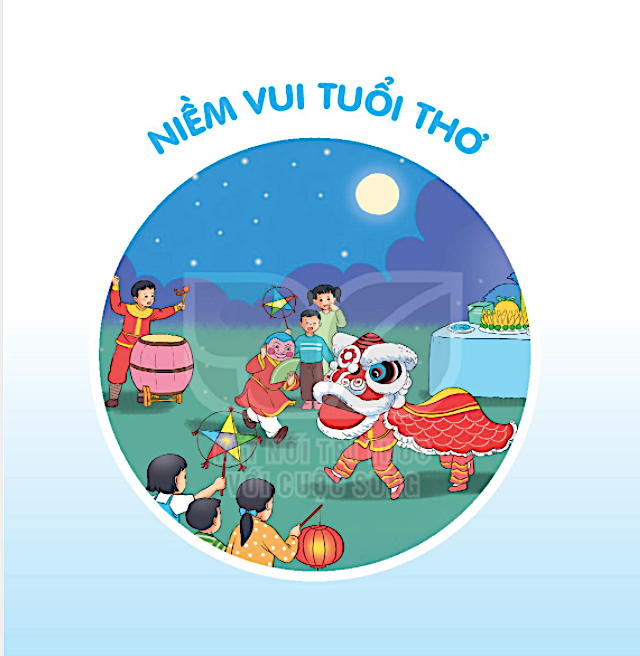 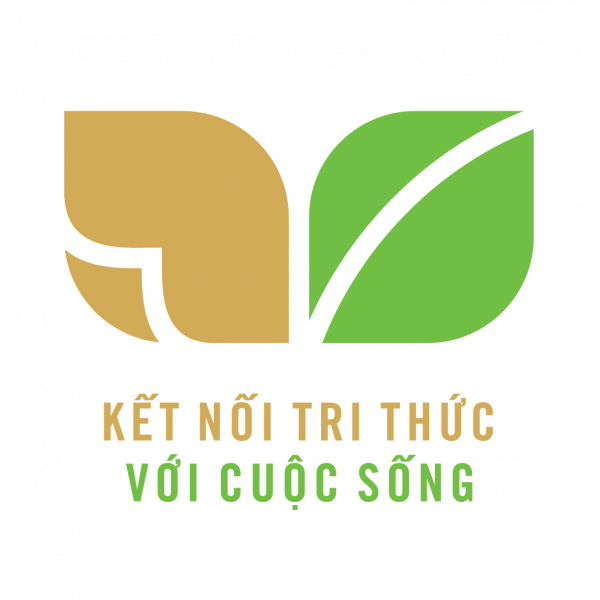 TỚ LÀ LÊ - GÔ
BÀI 22
BÀI 22
Em thích đồ chơi nào nhất?
Nói tên một số đồ chơi của em?
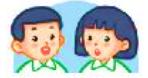 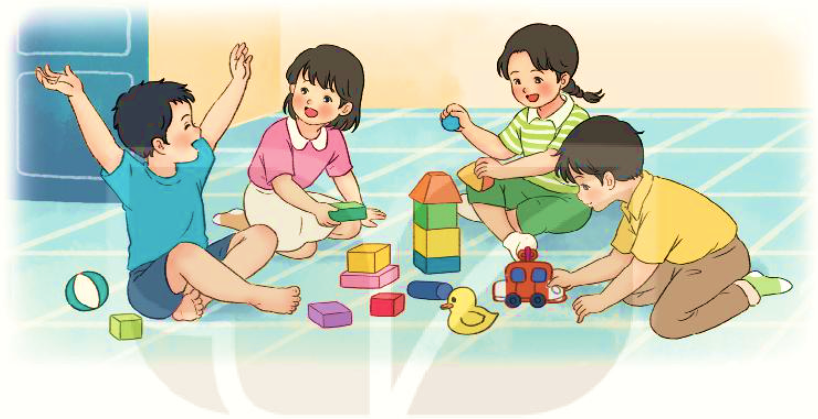 TỚ LÀ LÊ - GÔ
BÀI 22
BÀI 22
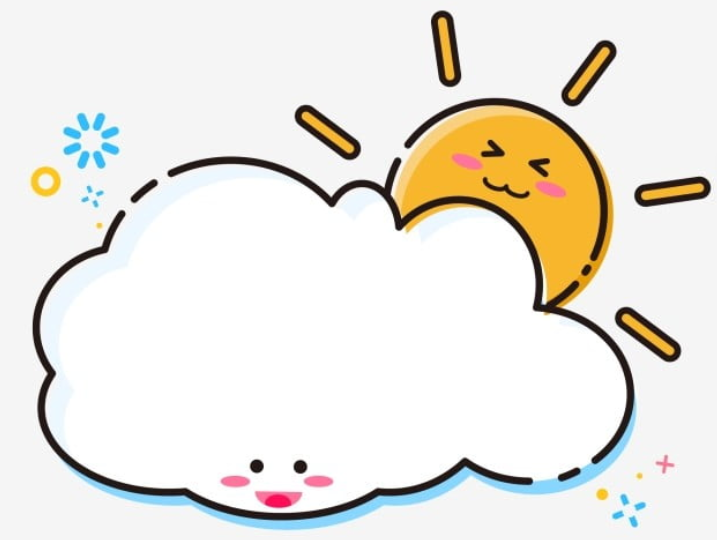 TIẾT 1 – 2
ĐỌC
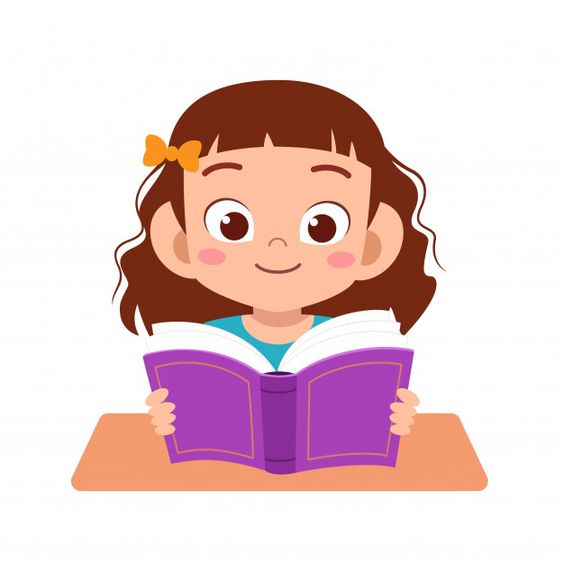 Tớ là lê - gô
ĐỌC
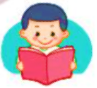 Tớ là lê-gô. Nhiều bạn gọi tớ là đồ chơi lắp ráp. Các bạn có nhận ra tớ không?
        Để tớ giới thiệu với các bạn về gia đình của tớ nhé. Tớ có rất nhiều anh chị em. Chúng tớ là những khối nhỏ đầy màu sắc. Hầu hết chúng tớ có hình viên gạch. Một số thành viên có hình nhân vật tí hon và các hình xinh xắn khác.
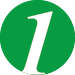 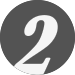 ĐỌC
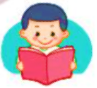 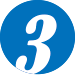 Từ những mảnh ghép nhỏ bé, chúng tớ kết hợp với nhau để tạo ra cả một thế giới kì diệu. Các bạn có thể lắp ráp nhà cửa, xe cộ, người máy,… theo ý thích. Sau đó, các bạn tháo rời ra để ghép thành những vật khác.
        Chúng tớ giúp các bạn có trí tưởng tượng phong phú, khả năng sáng tạo và tính kiên nhẫn. Nào, các bạn đã sẵn sang chơi cùng chúng tớ chưa?
					( Bảo Châu)
4
ĐỌC
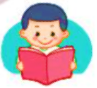 Từ ngữ
lắp ráp
: lắp các bộ phận vào với
nhau cho đúng vị trí để tại nên một
vật hoàn chỉnh.
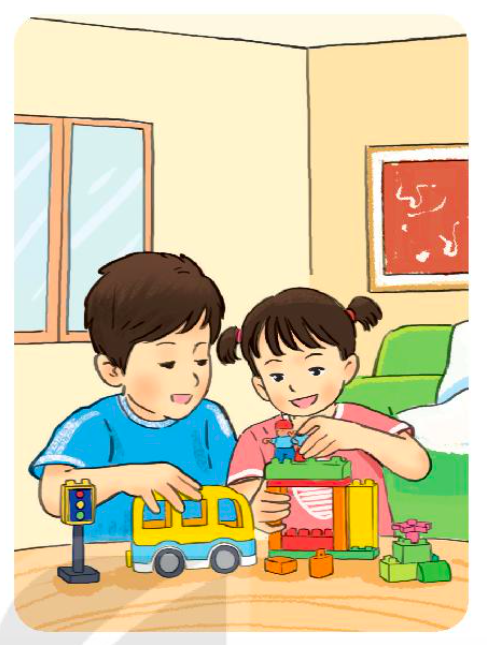 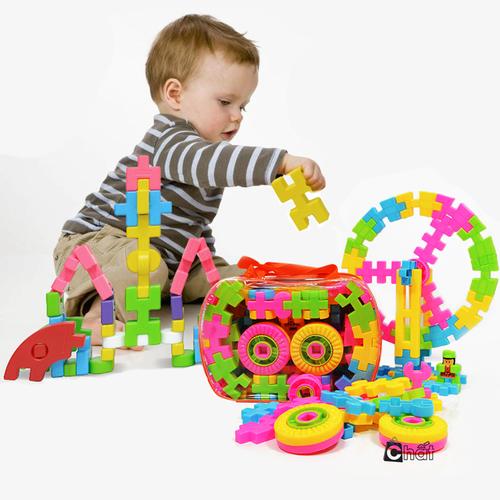 ĐỌC
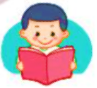 Ngắt nghỉ câu dài
Chúng tớ giúp các bạn có trí tưởng tượng phong phú, khả năng sáng tạo và tính kiên nhẫn.
Tôi là lê - gô
ĐỌC
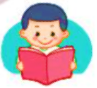 Tớ là lê-gô. Nhiều bạn gọi tớ là đồ chơi lắp ráp. Các bạn có nhận ra tớ không?
        Để tớ giới thiệu với các bạn về gia đình của tớ nhé. Tớ có rất nhiều anh chị em. Chúng tớ là những khối nhỏ đầy màu sắc. Hầu hết chúng tớ có hình viên gạch. Một số thành viên có hình nhân vật tí hon và các hình xinh xắn khác.
        Từ những mảnh ghép nhỏ bé, chúng tớ kết hợp với nhau để tạo ra cả một thế giới kì diệu. Các bạn có thể lắp ráp nhà cửa, xe cộ, người máy,… theo ý thích. Sau đó, các bạn tháo rời ra để ghép thành những vật khác.
        Chúng tớ giúp các bạn có trí tưởng tượng phong phú, khả năng sáng tạo và tính kiên nhẫn. Nào, các bạn đã sẵn sang chơi cùng chúng tớ chưa?
					( Bảo Châu)
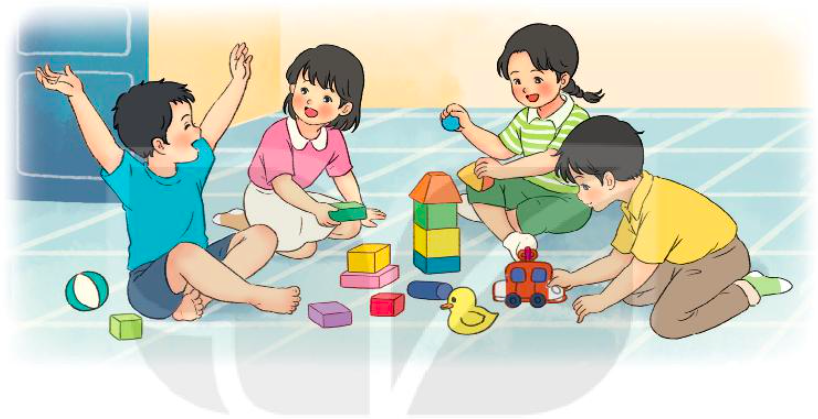 TRẢ LỜI CÂU HỎI
1. Đồ chơi lê-gô còn được các bạn nhỏ gọi là gì?
 Đồ chơi lê-gô còn được các bạn nhỏ gọi là đồ chơi lắp ráp.
2. Nêu cách chơi lê-gô
 Các khối lê-gô được lắp ráp thành các đồ vật rồi được tháo rời ra để ghép thành những đồ vật khác.
3. Trò chơi lê-gô đem lại lợi ích gì?
 Trò chơi lê - gô giúp các bạn nhỏ có trí tưởng tượng phong phú, khả năng sáng tạo và tính kiên nhẫn.
4. Chọn nội dung phù hợp với mỗi đoạn trong bài đọc.
A                                B
Đoạn 1
a. Hướng dẫn cách chơi lê- gô
Đoạn 2
b. Nói về lợi ích của việc chơi lê-gô
Đoạn 3
c. Giới thiệu tên gọi lê-gô
Đoạn 4
d. Tả đặc điểm lê-gô
Tôi là lê - gô
ĐỌC
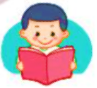 Tớ là lê-gô. Nhiều bạn gọi tớ là đồ chơi lắp ráp. Các bạn có nhận ra tớ không?
        Để tớ giới thiệu với các bạn về gia đình của tớ nhé. Tớ có rất nhiều anh chị em. Chúng tớ là những khối nhỏ đầy màu sắc. Hầu hết chúng tớ có hình viên gạch. Một số thành viên có hình nhân vật tí hon và các hình xinh xắn khác.
        Từ những mảnh ghép nhỏ bé, chúng tớ kết hợp với nhau để tạo ra cả một thế giới kì diệu. Các bạn có thể lắp ráp nhà cửa, xe cộ, người máy,… theo ý thích. Sau đó, các bạn tháo rời ra để ghép thành những vật khác.
        Chúng tớ giúp các bạn có trí tưởng tượng phong phú, khả năng sáng tạo và tính kiên nhẫn. Nào, các bạn đã sẵn sang chơi cùng chúng tớ chưa?
					( Bảo Châu)
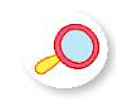 LUYỆN TẬP
1. Tìm 1 từ chỉ đặc điểm của những khối lê - gô.
 khối nhỏ, đầy màu sắc, hình viên gạch, hình nhân vật tí hon, xinh xắn…
2. Đặt một câu với từ ngữ vừa tìm được.
VD: Em thích những quả bóng bay đầy màu sắc.
TỚ LÀ LÊ - GÔ
BÀI 22
BÀI 22
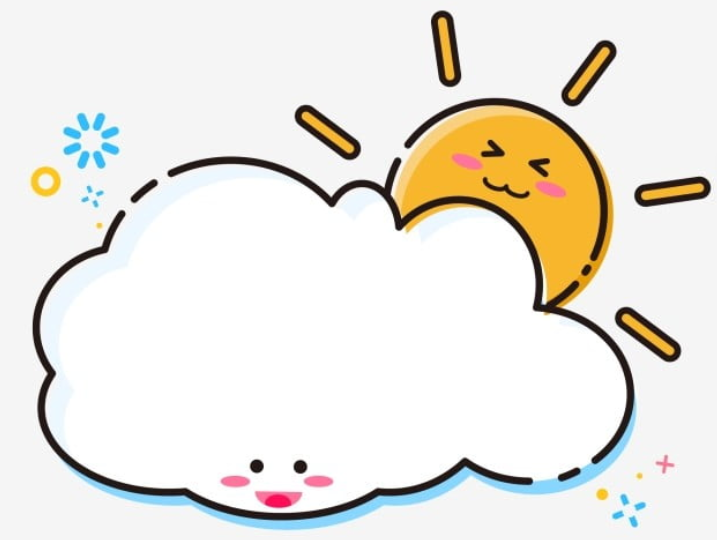 TIẾT 3
VIẾT
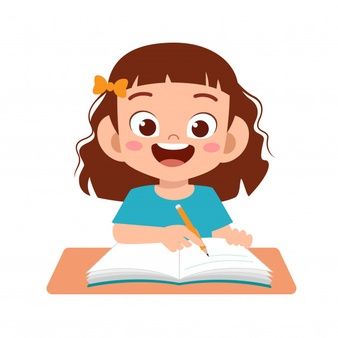 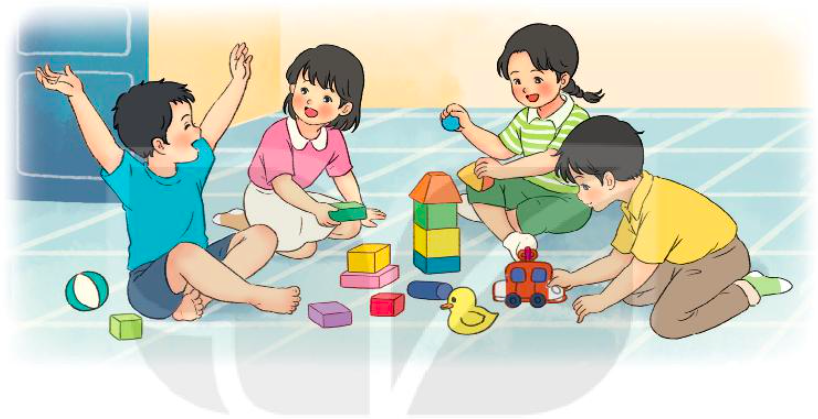 NGHE- VIẾT
Đồ chơi yêu thích
Nghe - viết.
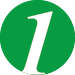 Bài tập chính tả: ng/ ngh.
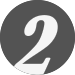 Bài tập lựa chọn.
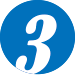 Các từ dễ viết sai
truyền thống
diều
lê- gô
giữ gìn
VIẾT BÀI
Học sinh viết bài vào vở ô li
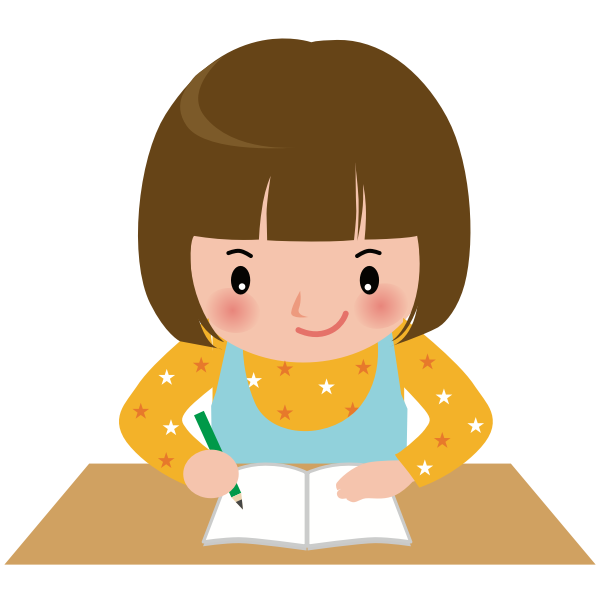 Chọn ng hoặc ngh thay cho ô vuông.
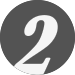 b)              ười không học như                ọc không mài.
 c) Mấy cậu bạn đang             ó                 iêng tìm chỗ chơi đá cầu.
ng
ngh
a) Dù ai nói                 ả nói                iêng
Lòng ta vẫn vững như kiềng ba chân.
ng
Ng
ngh
ng
Chọn a hoặc b
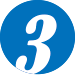 a) Chọn ch hay tr thay cho ô vuông
ung thu		                  ung sức		
       ong           óng		    ong xanh
tr
ch
ch
ch
tr
b) Chọn uôn hay uông thay cho ô vuông
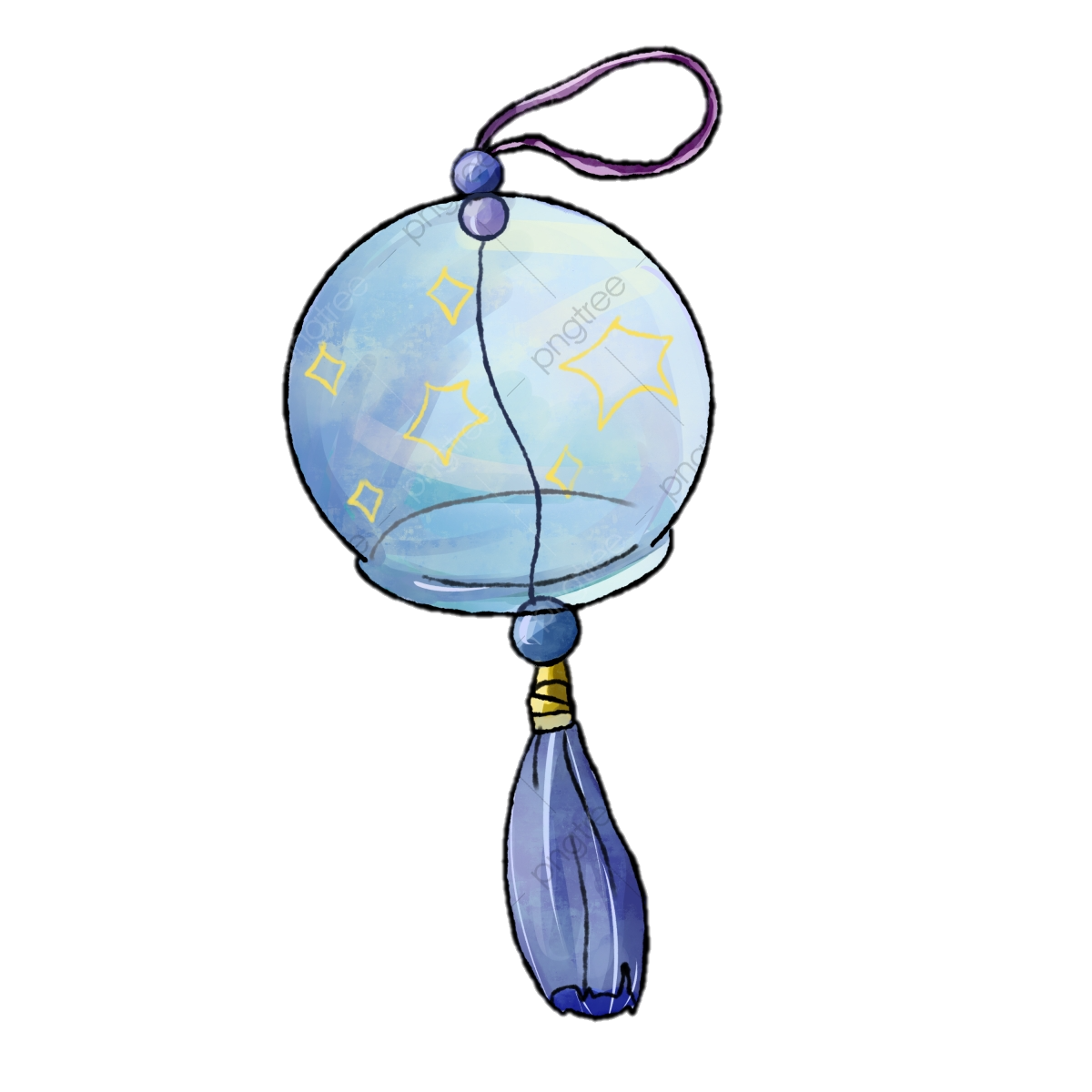 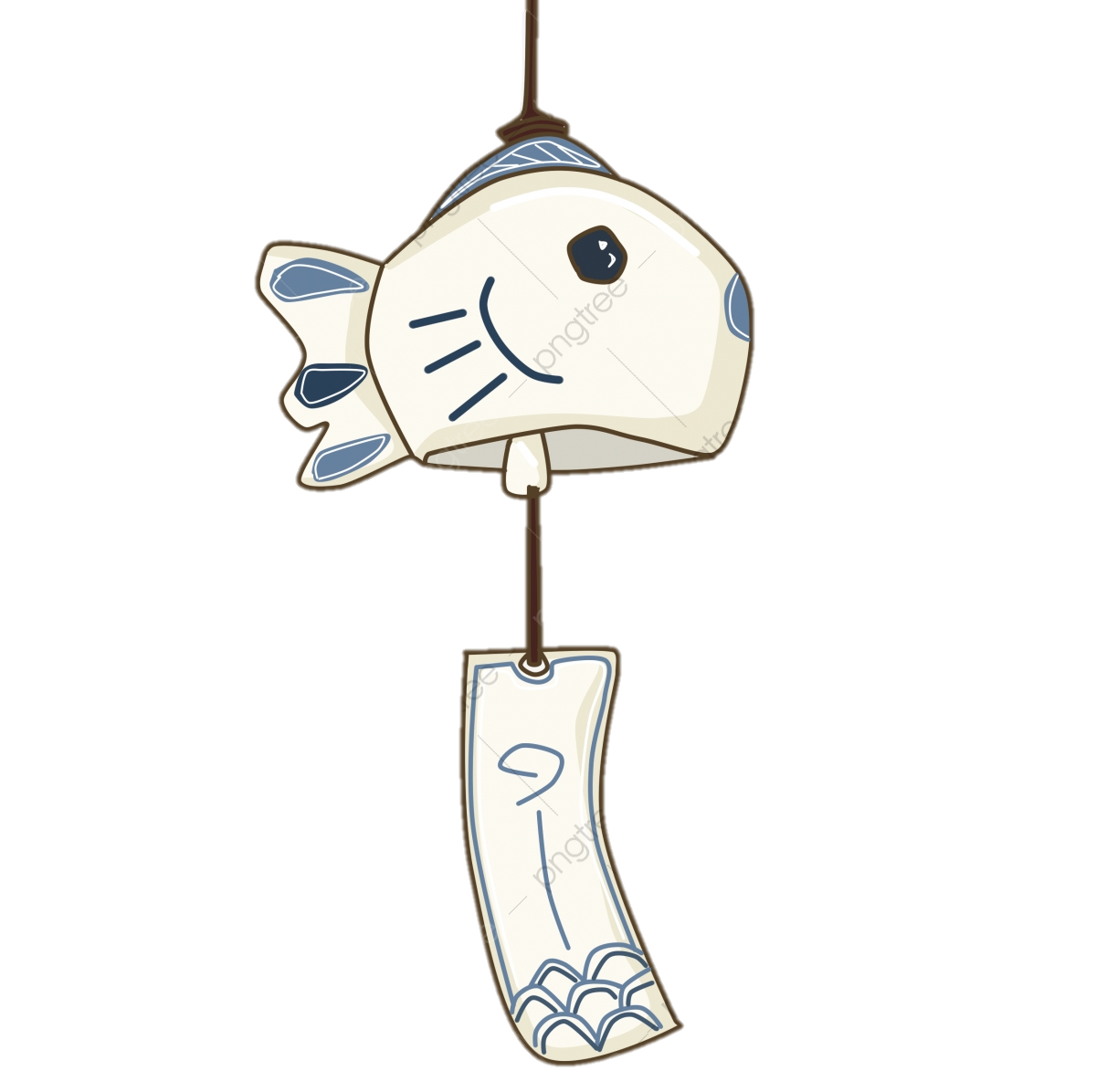 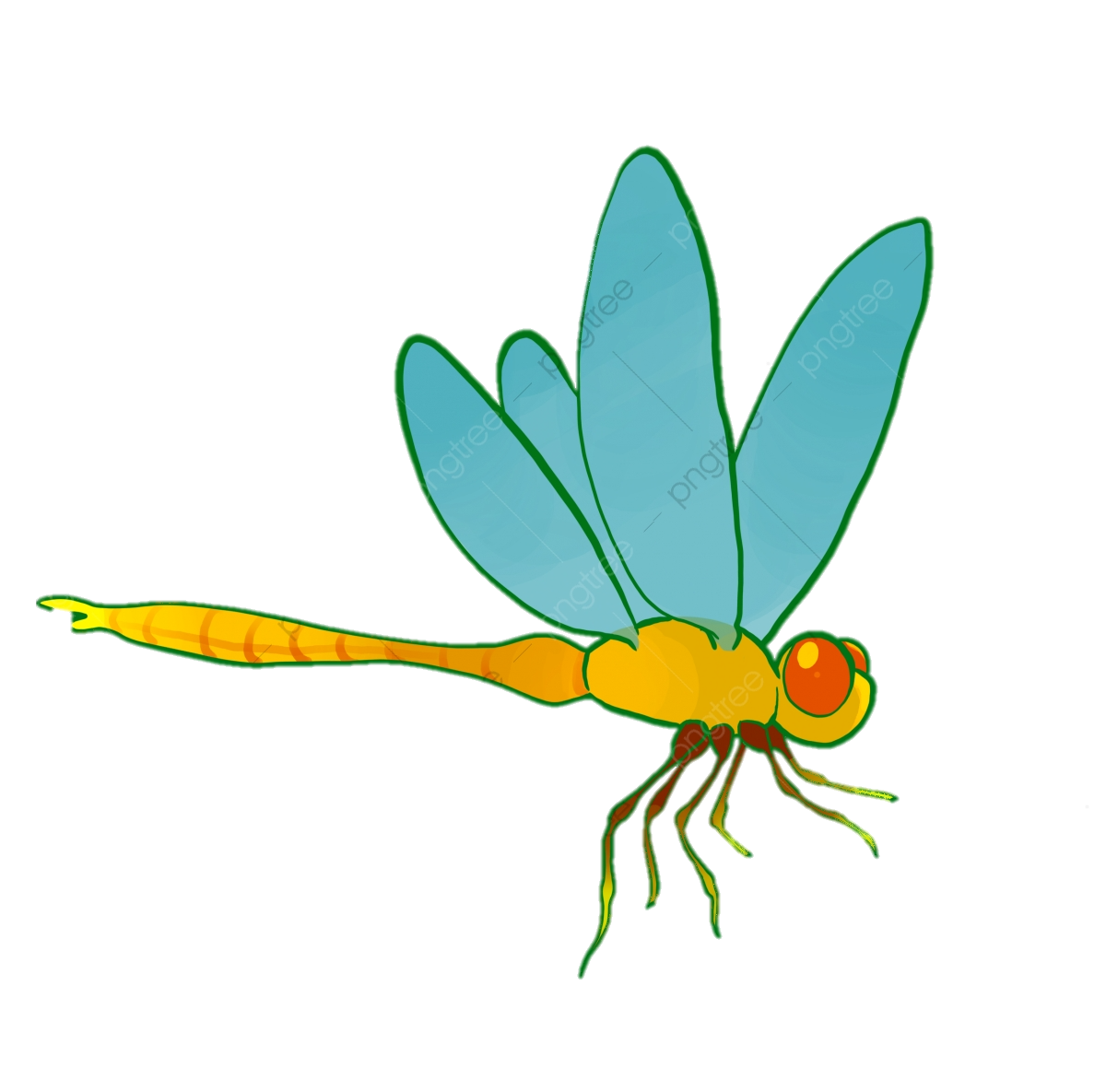 ch                gió		
 ch               ch			
 c               chỉ
uông
uồn
uồn
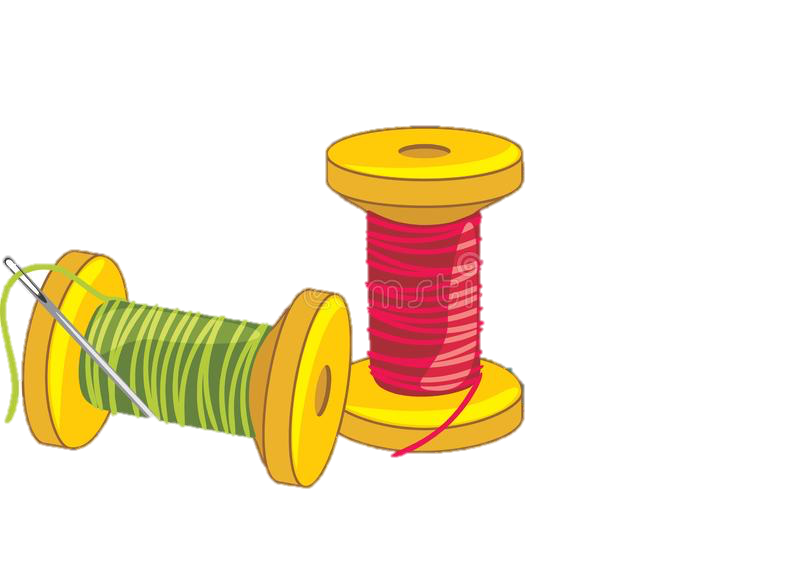 uộn
TỚ LÀ LÊ - GÔ
BÀI 22
BÀI 22
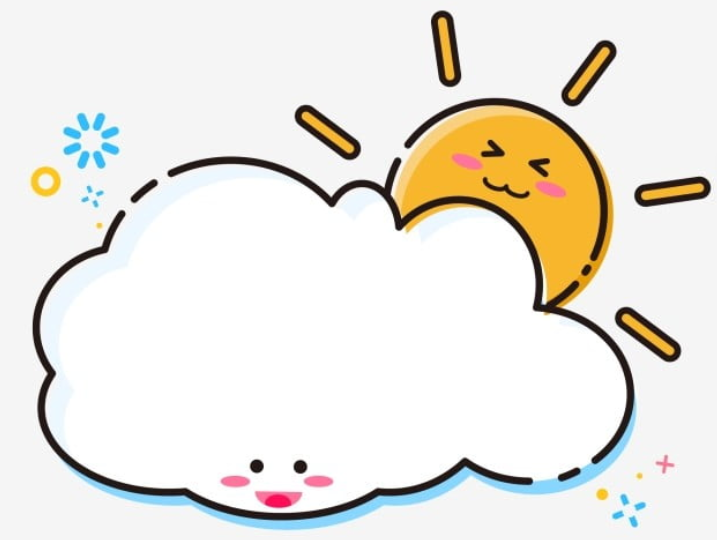 TIẾT 4
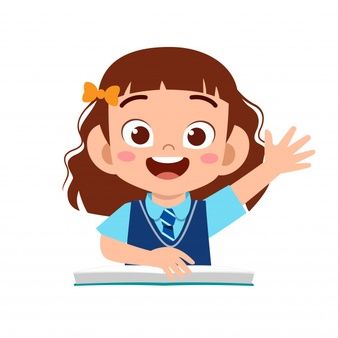 LUYỆN TỪ VÀ CÂU
1. Tìm từ ngữ gọi tên các đồ chơi có trong bức tranh dưới đây.
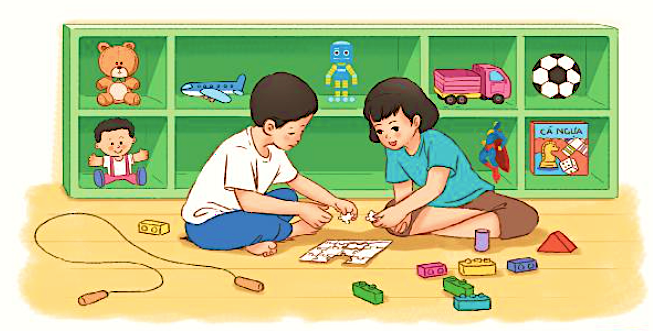 bóng ,
ro-bot,
ô tô,
máy bay,
gấu bông,
búp bê,
lê- gô, ….
cờ cá ngựa ,
2. Sắp xếp từ ngữ thành câu và viết vào vở.
a) rất, mềm mại, chú gấu bông.
 Chú gấu bông rất mềm mại.
b) sặc sỡ, có nhiều màu sắc, đồ chơi lê-gô.
 Đồ chơi lê- gô có nhiều màu sắc sặc sỡ.
c) xinh xắn, bạn búp bê, và dễ thương.
 Bạn búp bê xinh xắn và dễ thương.
3. Đặt một câu nêu đặc điểm của một đồ chơi .
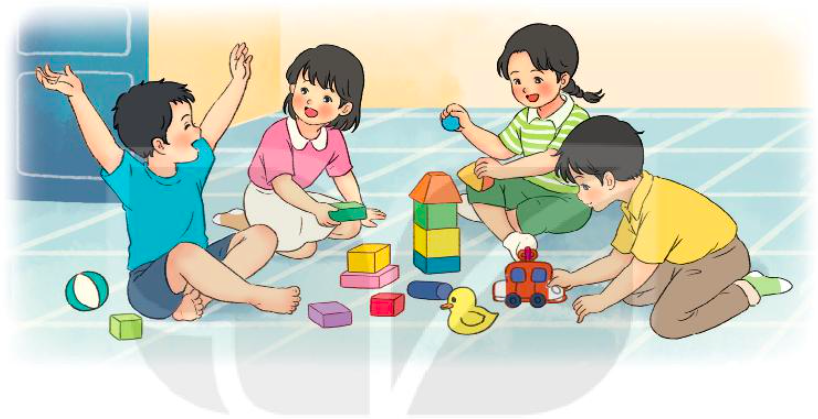 TỚ LÀ LÊ - GÔ
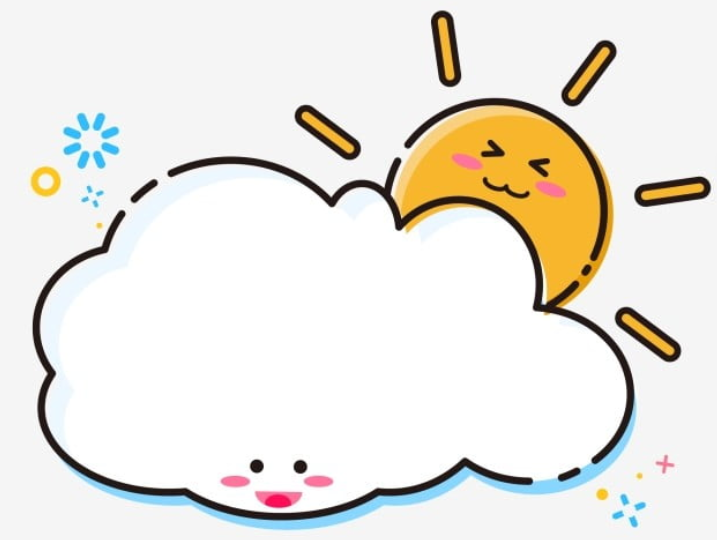 TIẾT 5 – 6
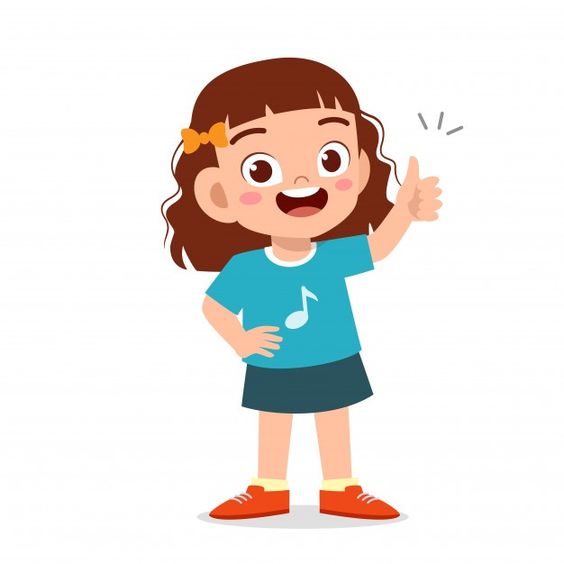 LUYỆN VIẾT ĐOẠN
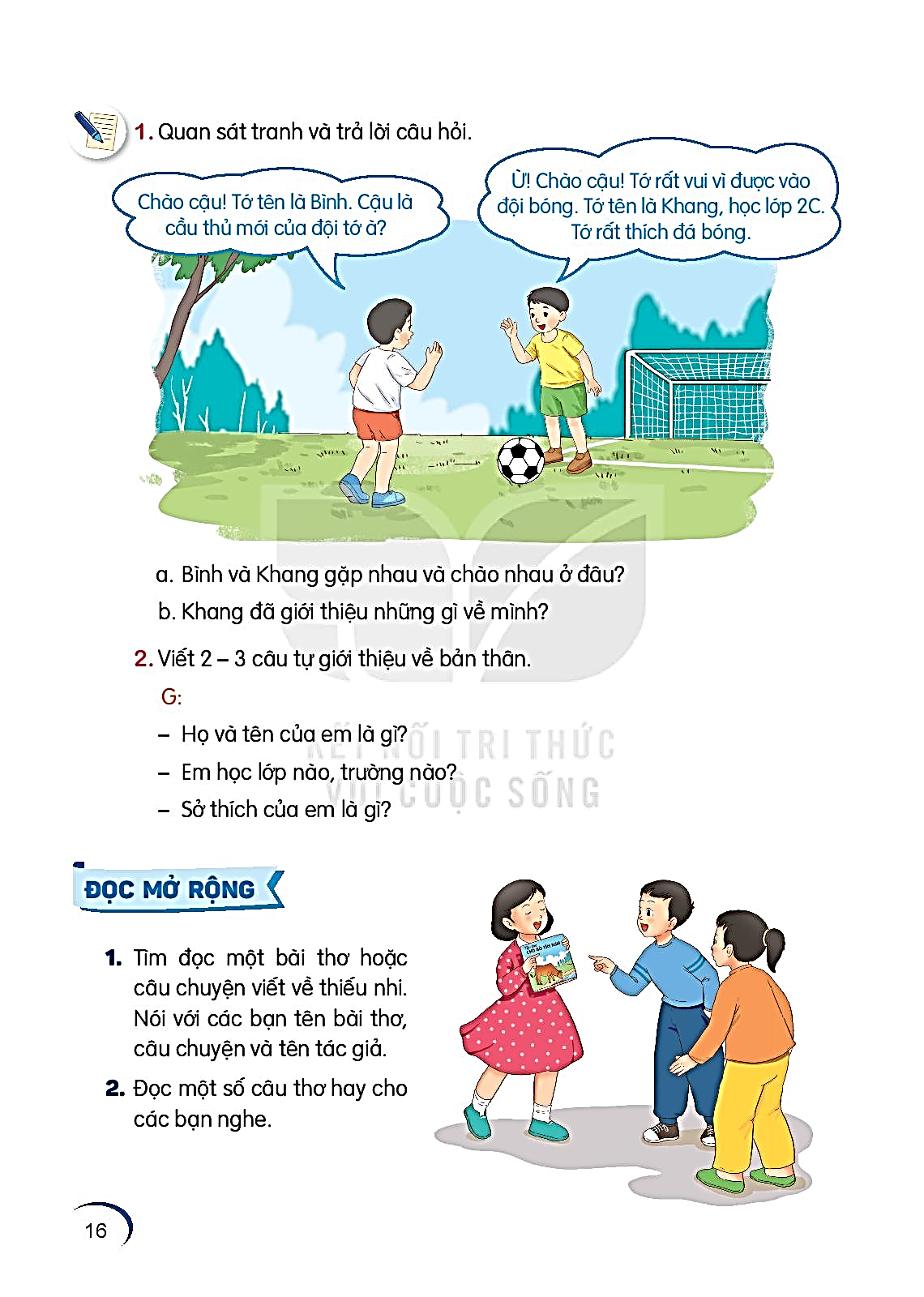 1. Giới thiệu các đồ chơi mà trẻ em yêu thích.
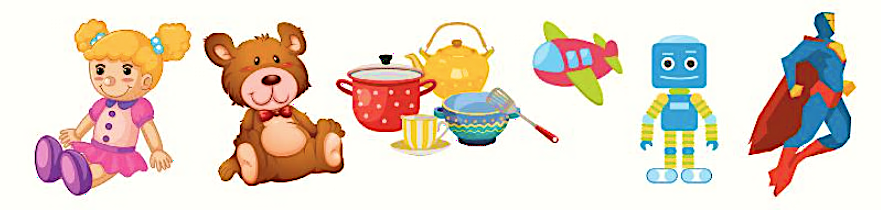 - Đồ chơi có đặc điểm gì?
- Đồ chơi đó được chơi như thế nào?
- Vì sao em thích đồ chơi đó?
2. Viết 3 – 4 câu giới thiệu một đồ chơi mà trẻ em yêu thích.
(1) Em muốn giới thiệu đồ chơi nào?
(3) Em có nhận xét gì về đồ chơi đó?
Giới thiệu 
về đồ chơi
(2) Đồ chơi có đặc điểm gì nổi bật? (chất liệu, hình dạng, màu sắc,…)
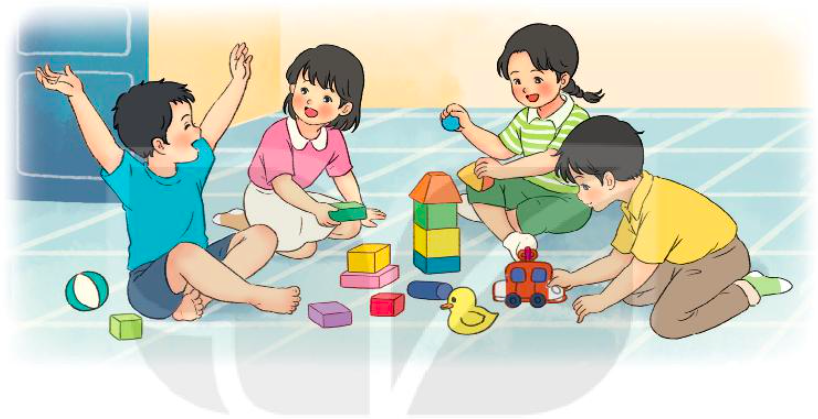 Đọc mở rộng
1. Tìm đọc các bài hướng dẫn tổ chức trò chơi hoạt động tập thể.
2. Ghi lại các bước tổ chức một trò chơi hoặc hoạt động tập thể mà em thích.
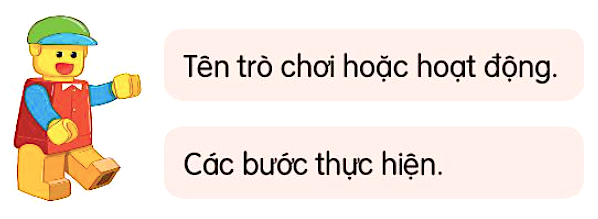